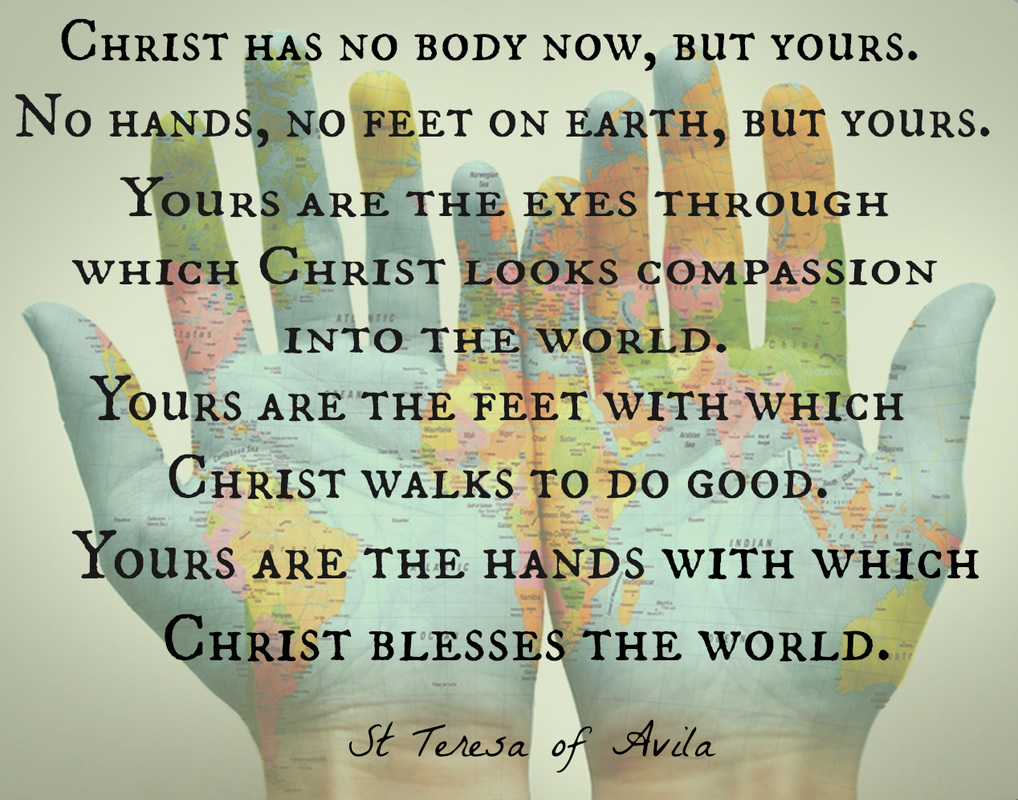 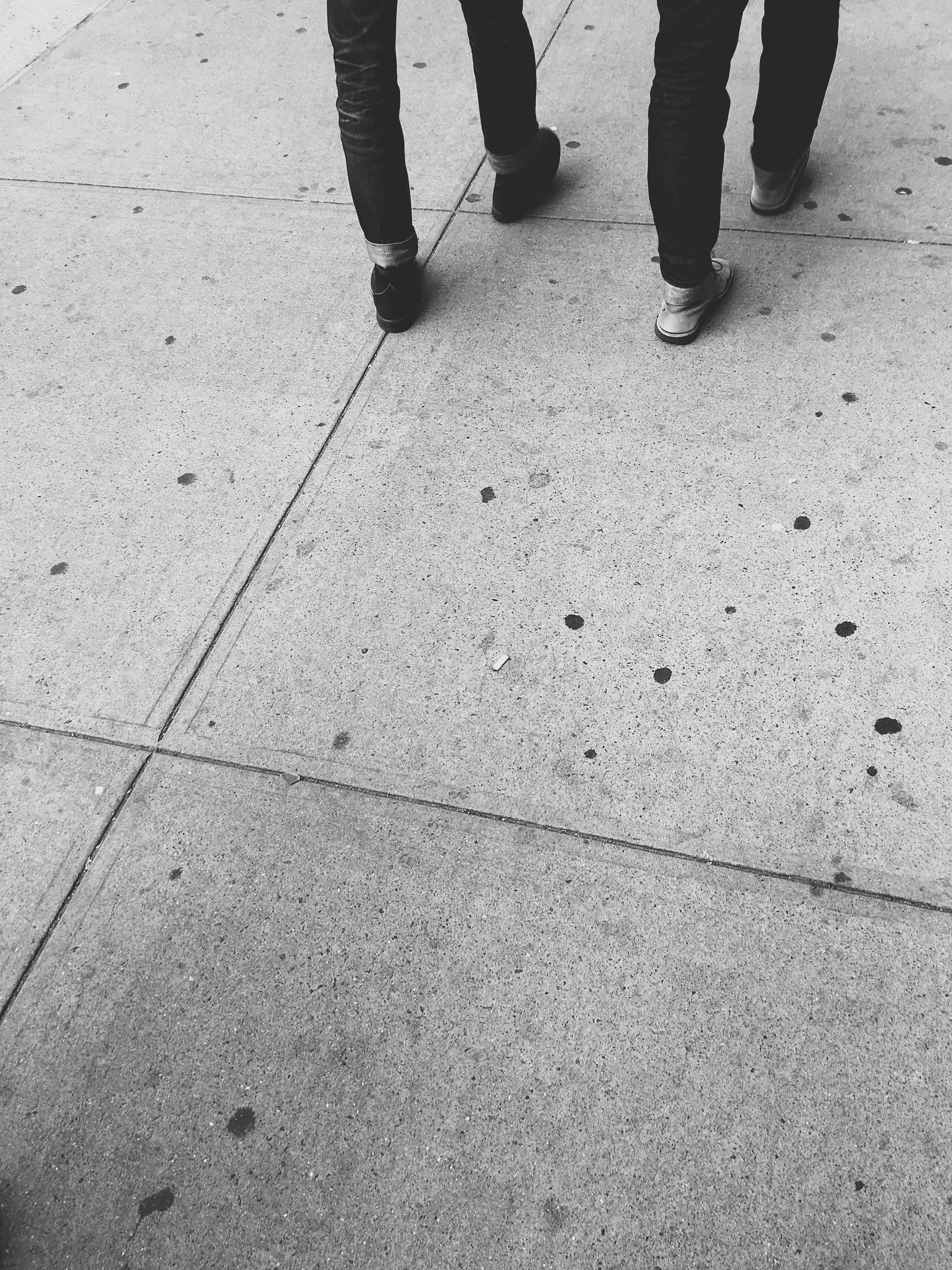 Yours are the feet with which Christ walks to do good.
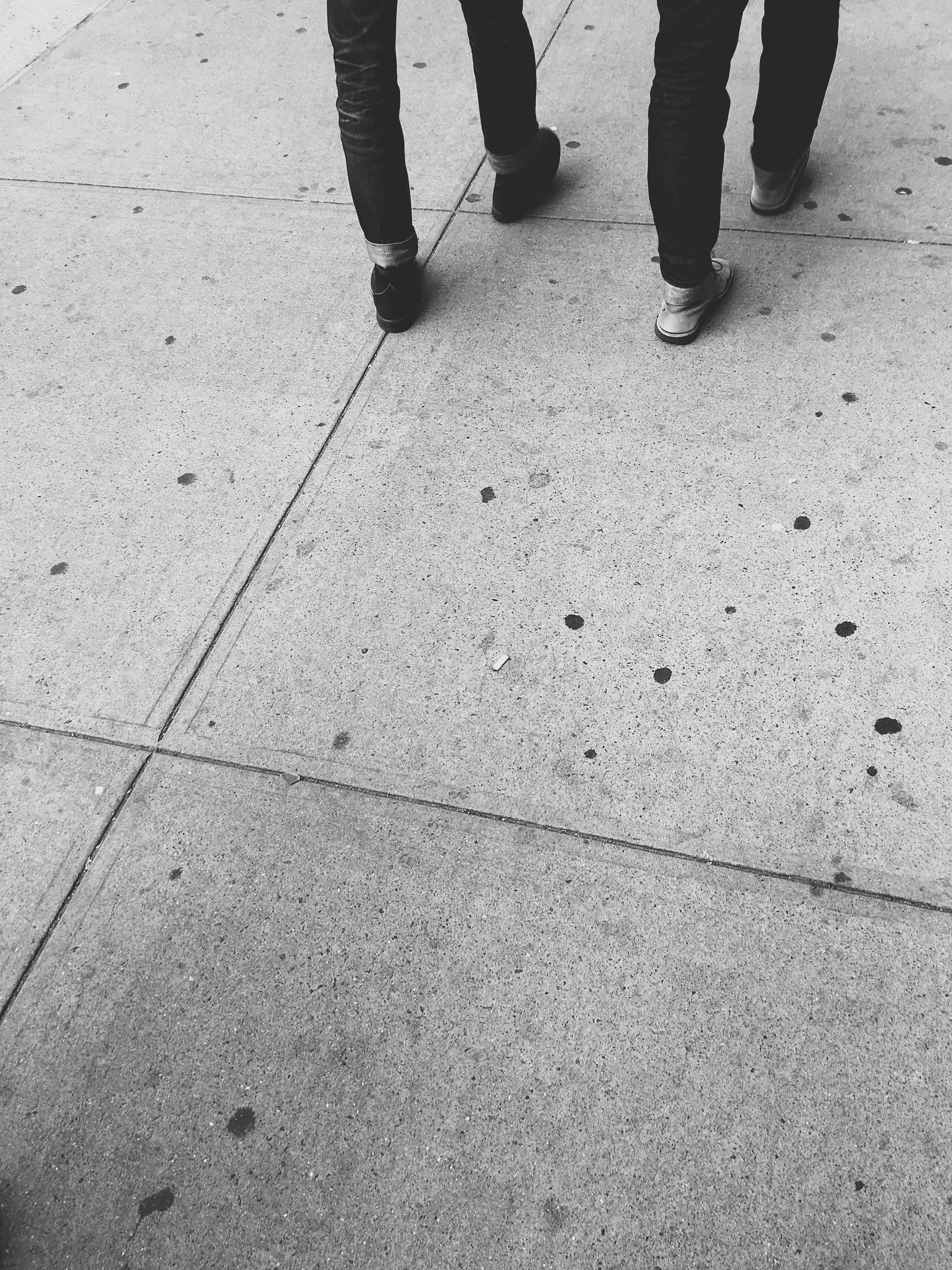 Where is Christ leading you?


What good is He asking you to do in the world?
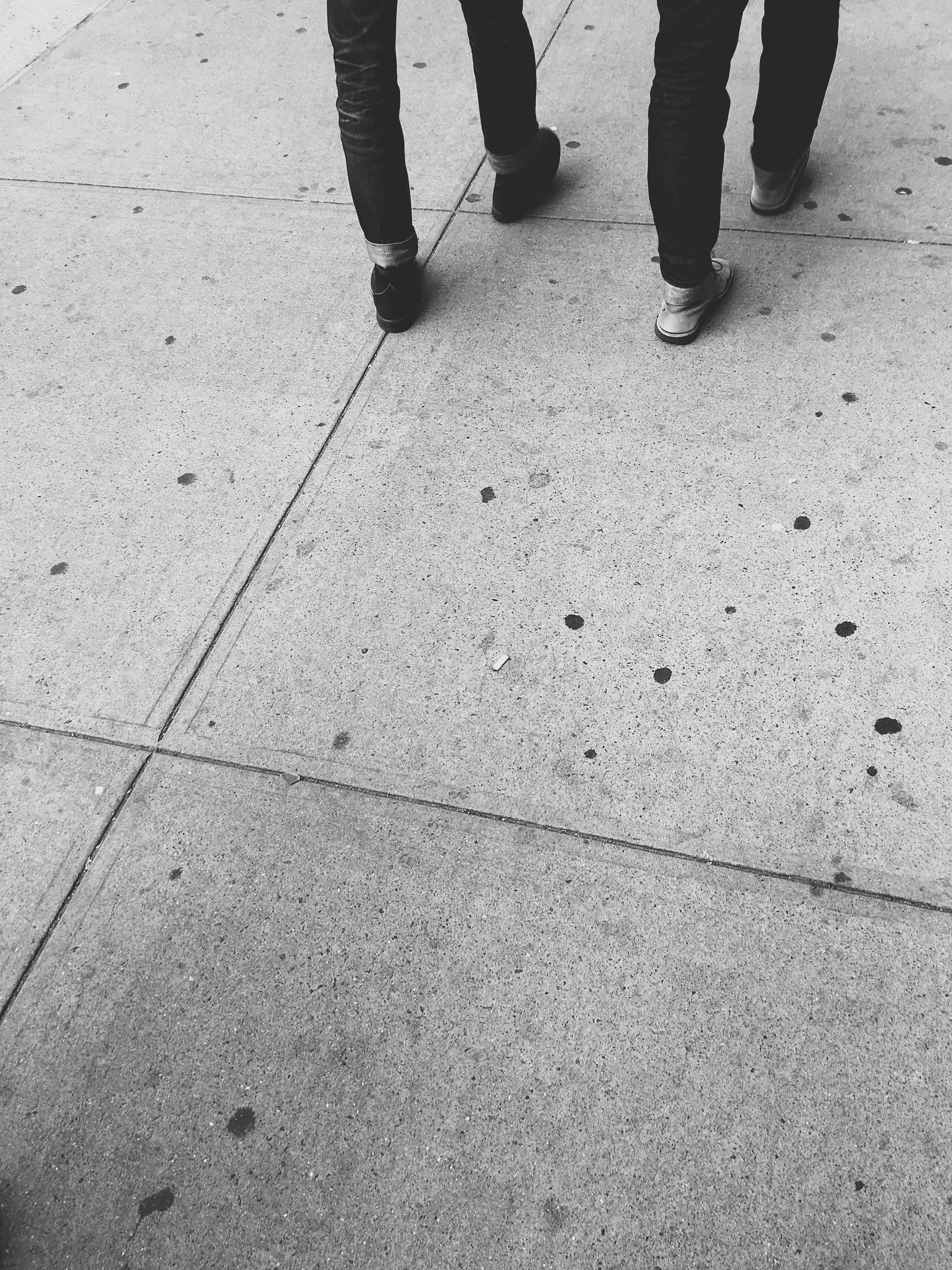 Let us pray together:

Lord Jesus, thank you for you unending love, which you lavish upon us at all times. Support to love our neighbours more than it is necessary. Amen